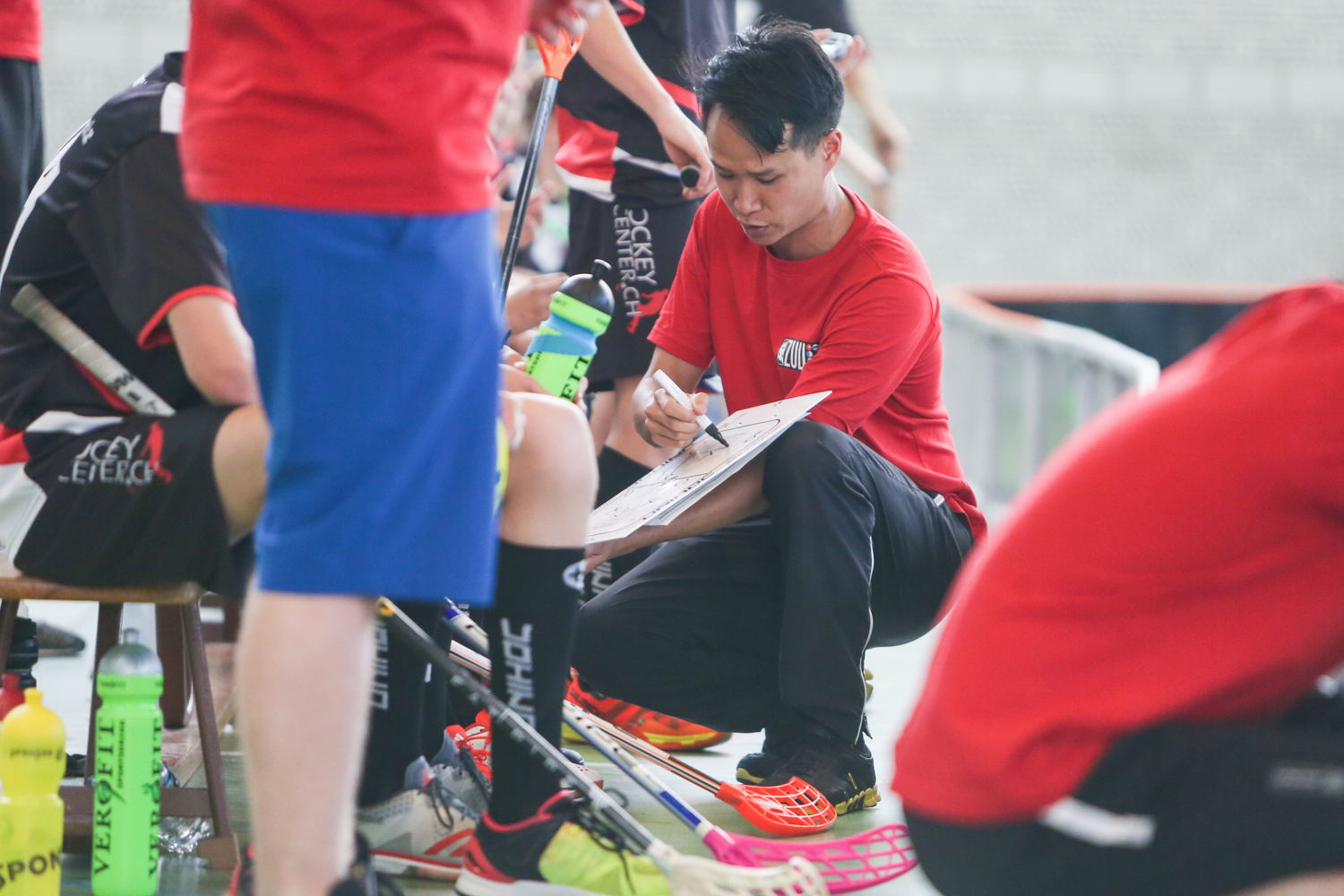 WorkshopAusbildung im RLZForum NWF 2023
1
Ziele des Workshops
Du kannst dich zum Austausch und Kommunikation zwischen Verband, RLZ und Verein äussern.
Thema (Einfügen/Foliennummer)
2
RLZ-Landschaft
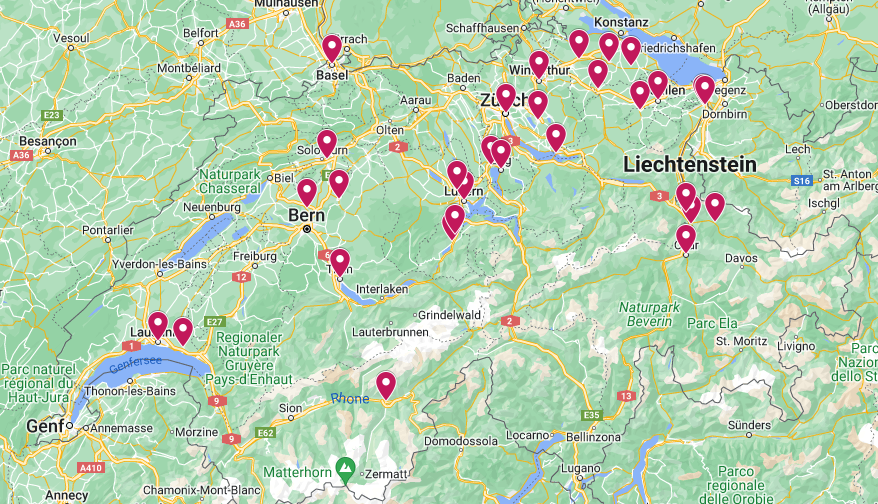 Eckdaten

11 regionale Leistungszentren
Verteilt auf 30 Standorte
Mit total 90 Trainingsangebote

Über 80% aller Spieler mit TC national trainieren in einem RLZ
3
Ausgangslage
Was bisher geschah…
Tagestrainings wurden von den Schulen gelöst. 
Vereinsneutralität (so weit möglich).
An fast allen «Brennpunkten» Standorte eröffnet.
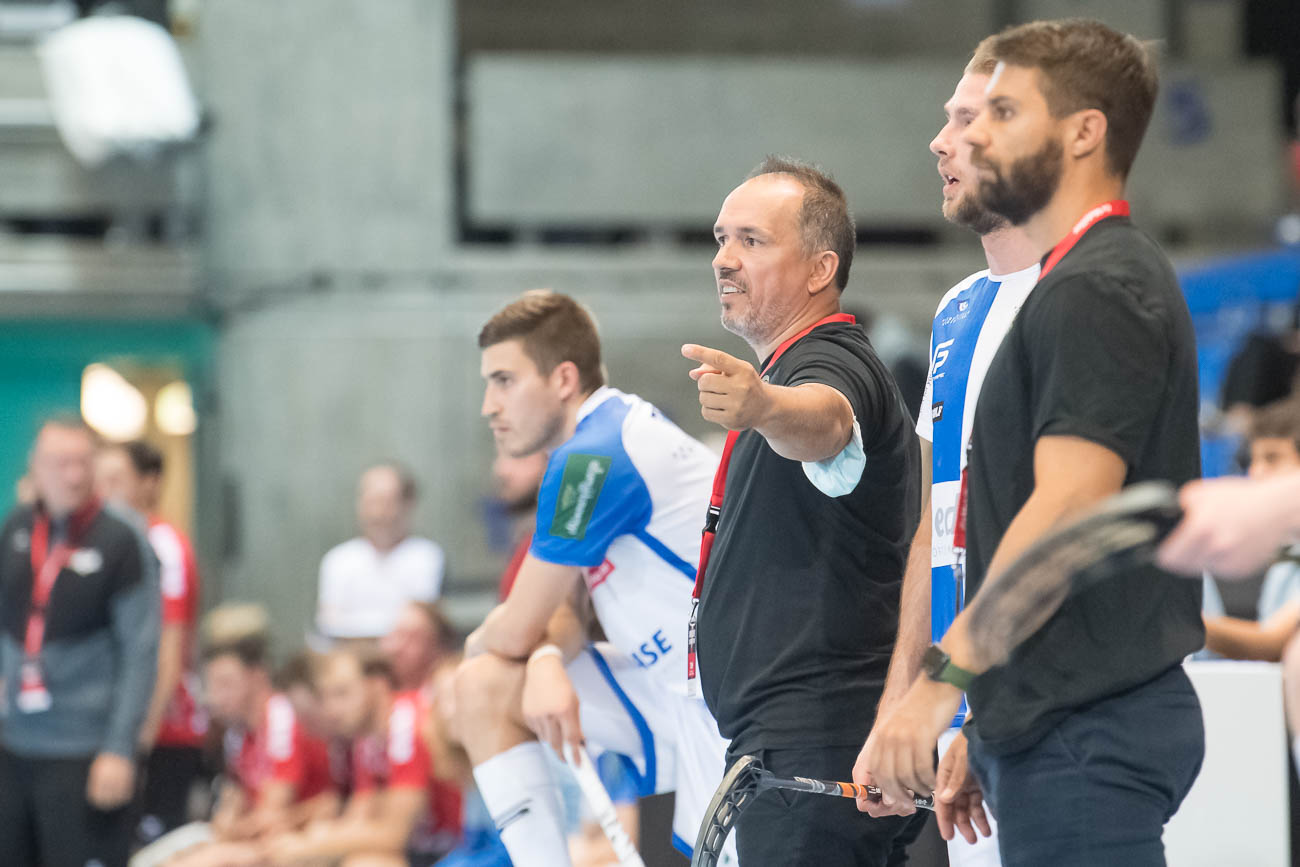 4
Ausgangslage
Das höchste Gut – der*die Trainer*in
Mind. J+S Zusatz Leistungssport
Bringt eigene Philosophie / Trainingsmethode mit

Vorteil: Vielfalt, «Berufstolz»
Nachteil: Sprache, Austausch
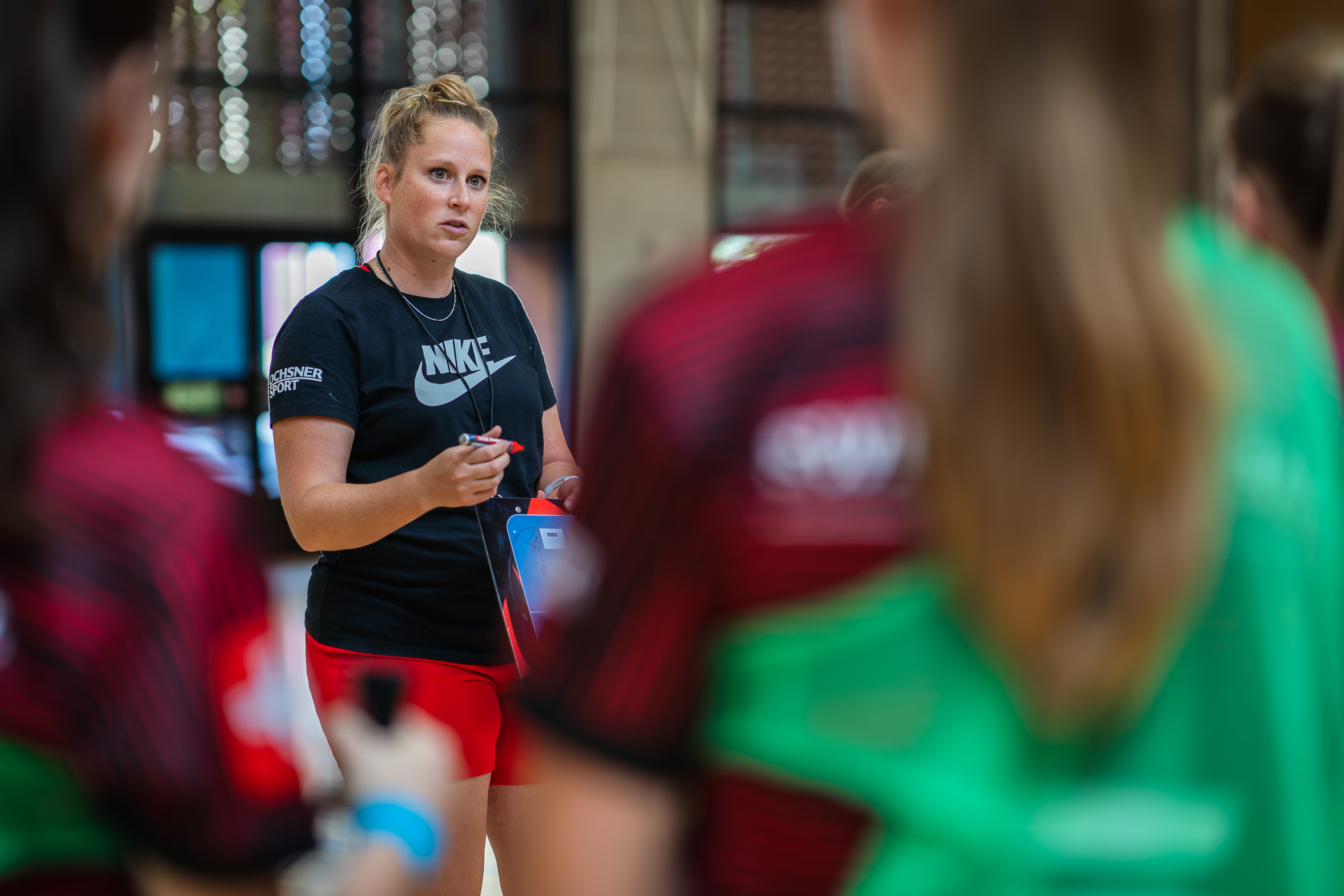 5
[Speaker Notes: Trainer als höchstes Gut soll auch so bleiben.]
Ausgangslage
Was sind die inhaltlichen Empfehlungen für ein RLZ von swiss unihockey?
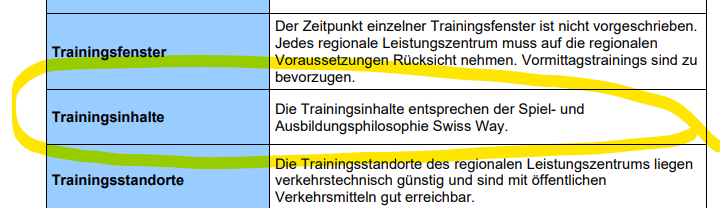 Reicht das? 
Müssten wir nicht mehr zusammenarbeiten?
6
Chance nutzen
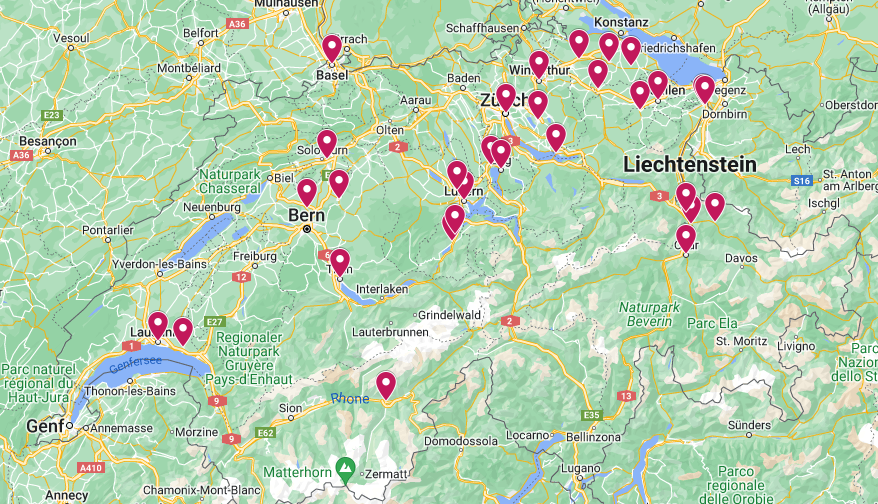 Eckdaten

11 regionale Leistungszentren
Verteilt auf 30 Standorte
Mit total 90 Trainingsangebote

Über 80% aller Spieler mit TC national trainieren in einem RLZ
7
Chance nutzen
Nationalteams wollen/müssen sich mehr einbringen. 

WM-Analysen 
Erfolgsfaktoren für das CH-Unihockey
Gemeinsame Sprache
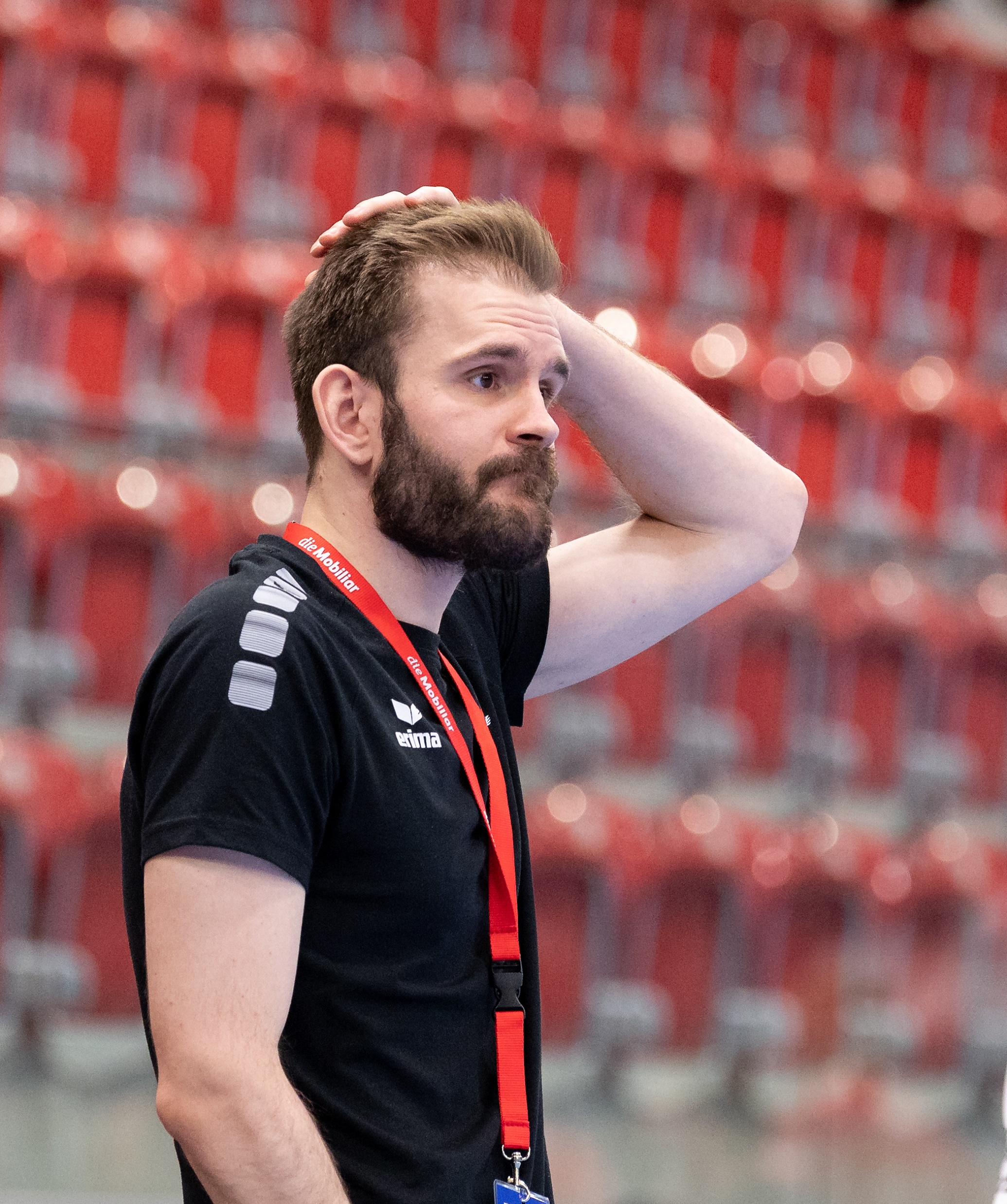 Wie?
Besuche vor Ort
Workshops
Newsletter/Newsvideo
8
[Speaker Notes: In den RLZ trainieren sehr viele Nachwuchsnatispieler*innen. Kein Wunder, will der Verband mitreden, was da passiert.]
Diskussion
In welcher Form ist die Kommunikation von swiss mit den RLZ erwünscht?
Wie soll Kommunikation zwischen RLZ und Verein aussehen? 

Erstens: Einzelarbeit 3min
Zweitens: 2er / 3er-Gruppen, 15min Diskussion und Punkte festhalten (Post-it)
Drittens: Diskussion im Plenum
9
Auf geht’s…
10